Roses are …
Violets are…
Sugar is …
And so are …
you
 blue
 red
 sweet
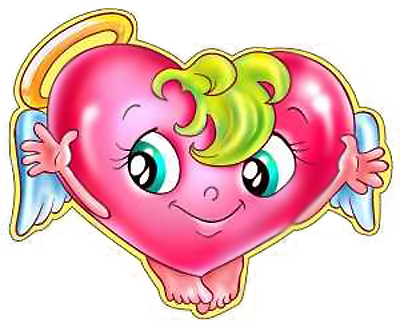 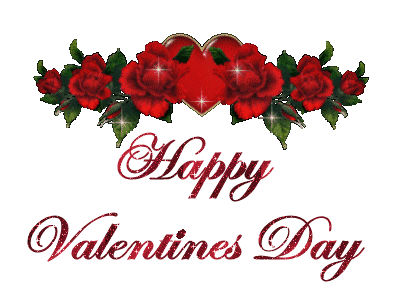 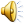 love                                                                            любовь
a flower                                                                    цветок
Sweets                                                                       сладости
a rose                                                                         роза
Sweetheart                                                              возлюбленный
Cupid                                                                          Купидон
February                                                                   февраль
 a valentine                                                               валентинка
Wishes                                                                         пожелания
Presents                                                                      подарки
a kiss                                                                            поцелуй
a gift-                                                                           подарок
a heart                                                                         сердце
 a party                                                                        вечеринка
 a holiday                                                                     праздник
a vase                                                                           ваза
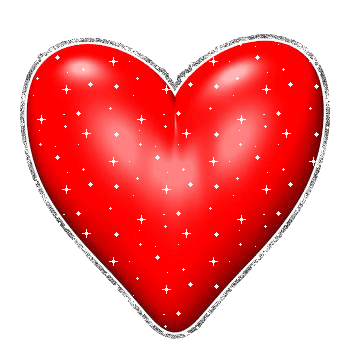 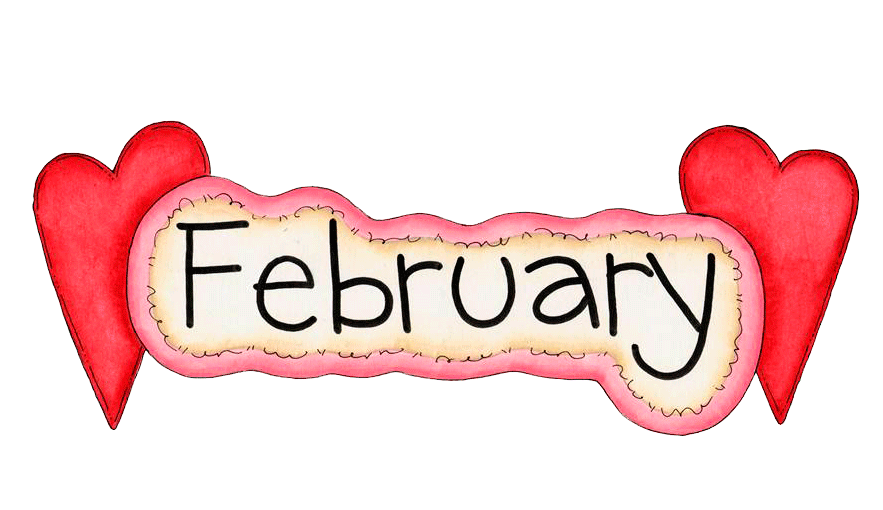 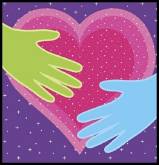 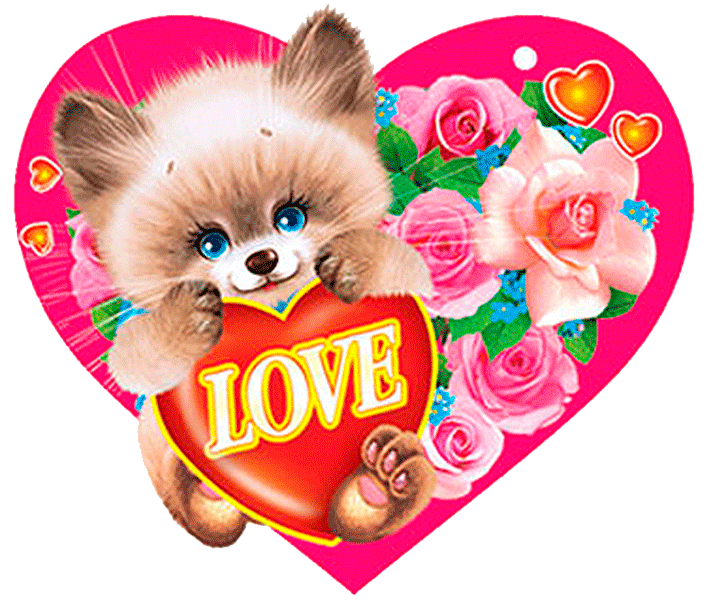 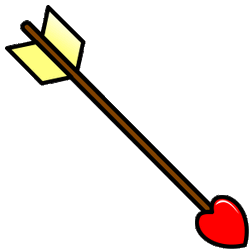 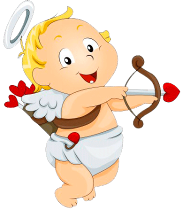 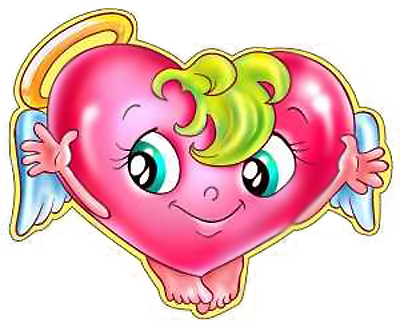 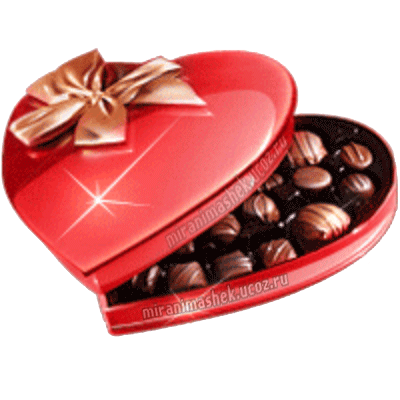 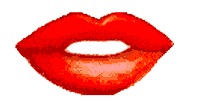 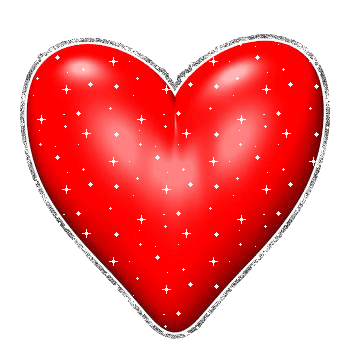 a valentine                                                              валентинка
wishes-                                                                   пожелания
presents                                                                  подарки
a kiss                                                                       поцелуй
a gift                                                                         подарок
a heart                                                                     сердце
 a party                                                                    вечеринка
 a holiday                                                                праздник
a vase                                                                      ваза
a smile                                                                     улыбка
a friend                                                                    друг
a poem                                                                    стихотворение
Friendship                                                              дружба
     an arrow                                                             стрела 
     forever                                                                навсегда
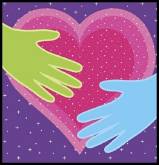 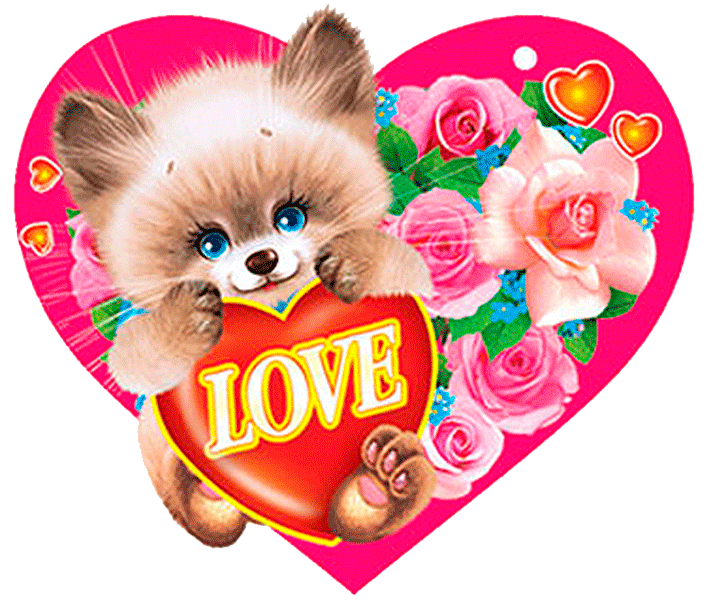 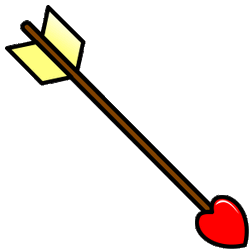 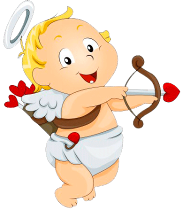 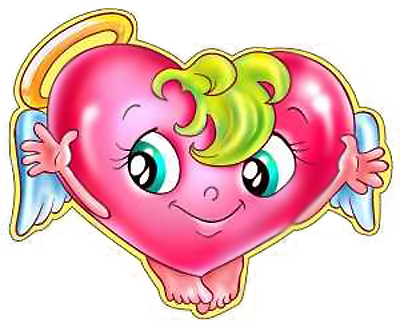 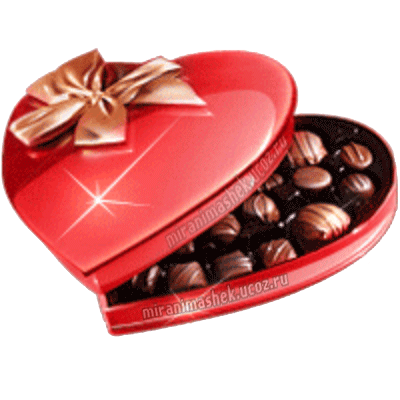 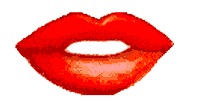 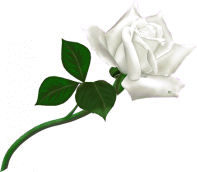 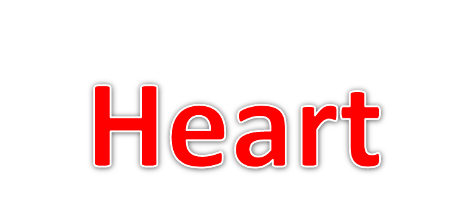 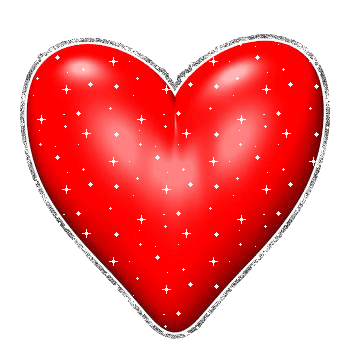 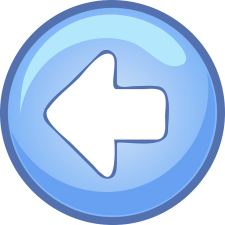 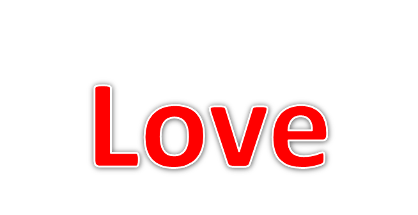 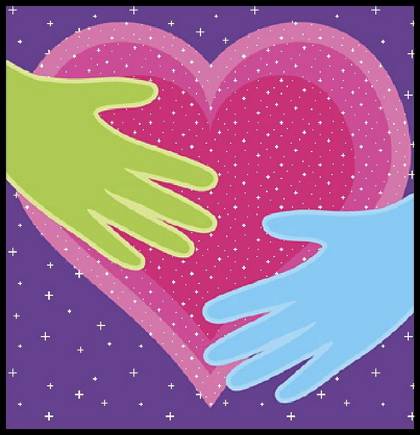 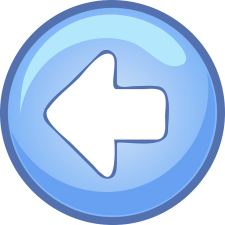 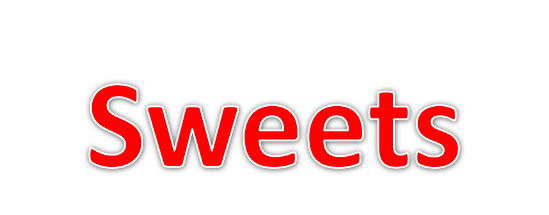 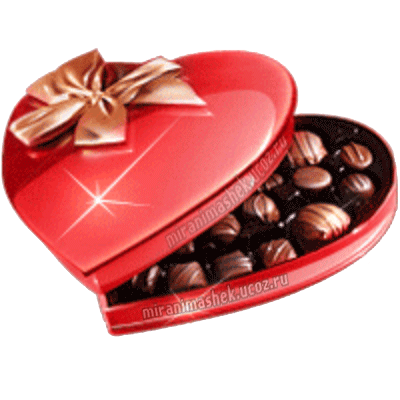 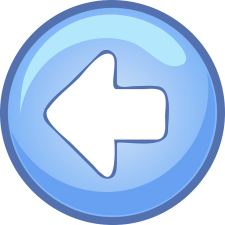 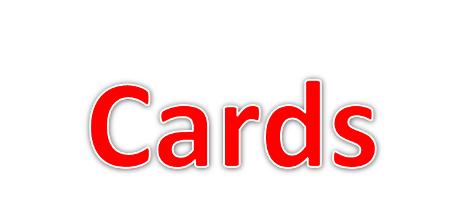 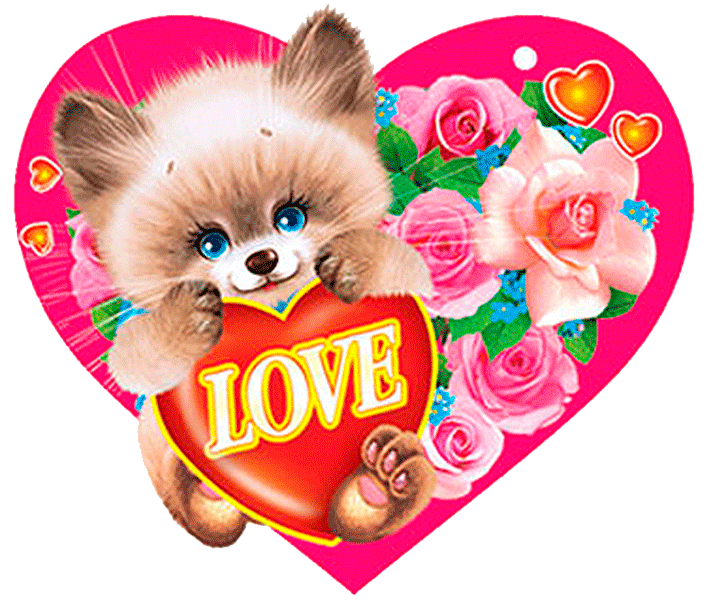 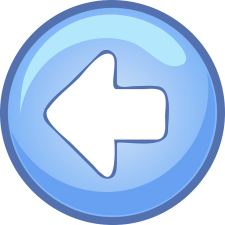 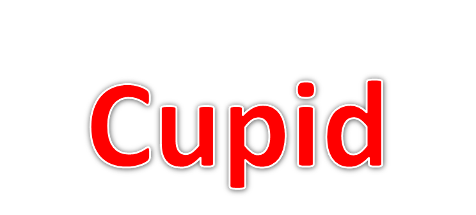 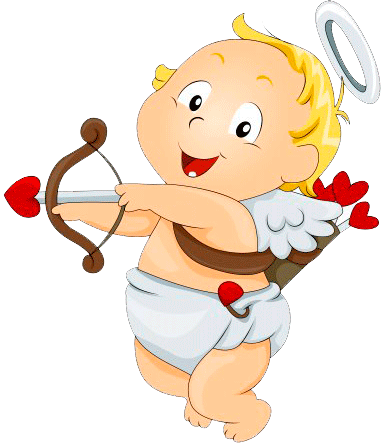 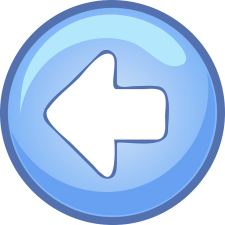 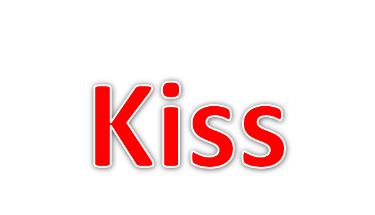 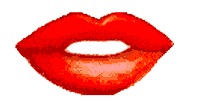 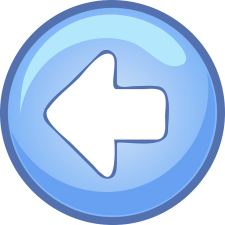 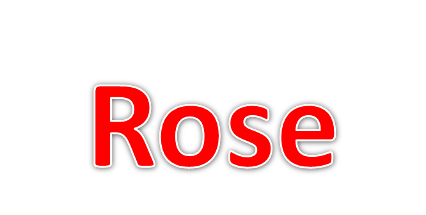 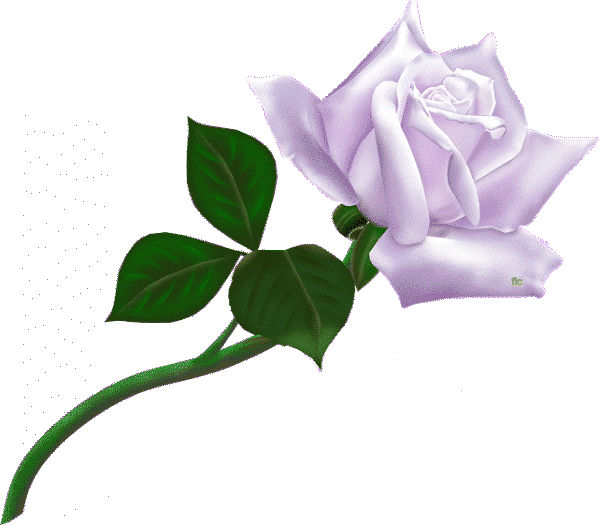 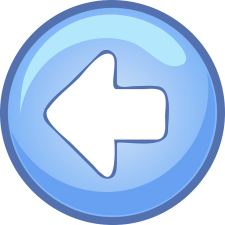 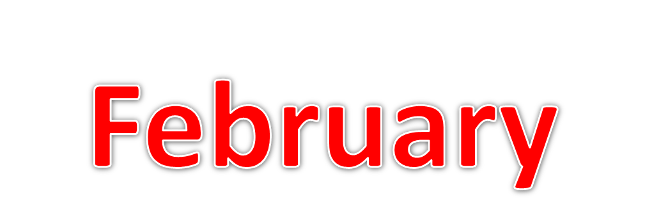 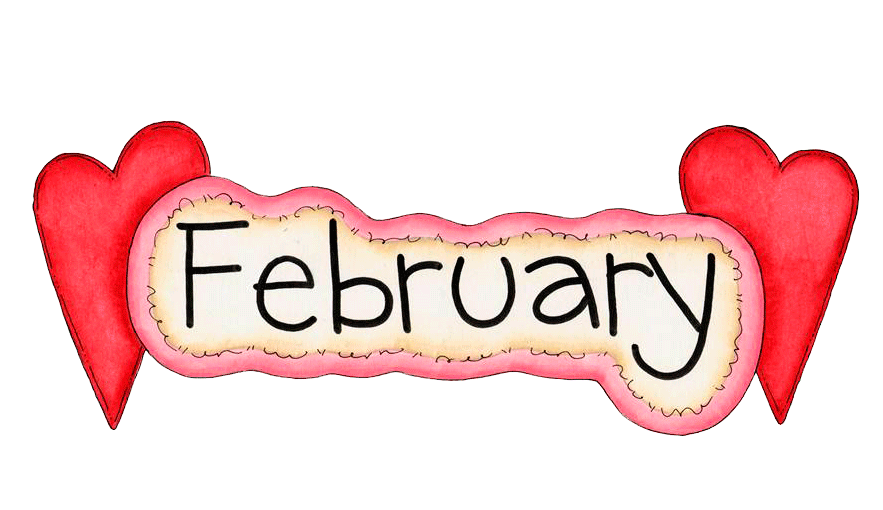 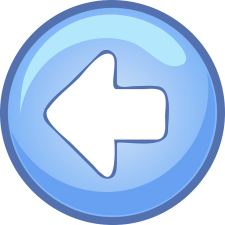 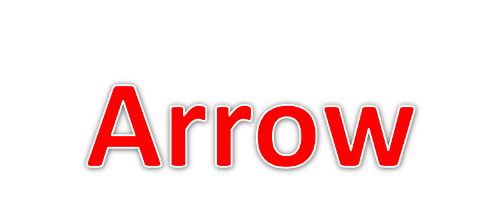 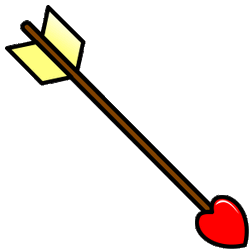 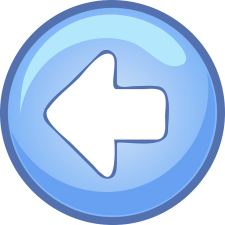 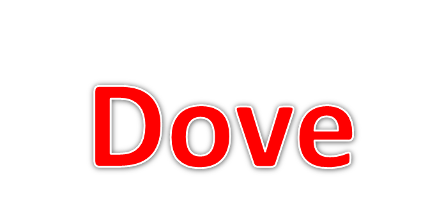 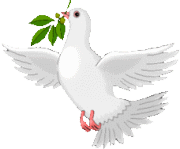 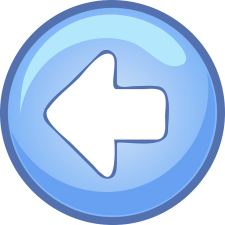 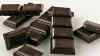 1.
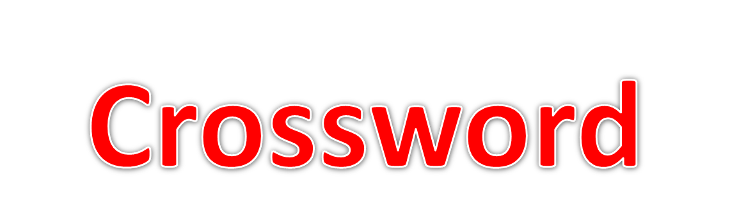 1
C
H

C
O
L
A

E
2.
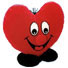 T    O  Y   S
2
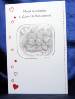 4
S
W

E
T
H
E
A
R
T
3
5
3.
C

R
D
H
  
A
R
T
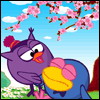 V
A
L
E
N
T
I
N
E
4.
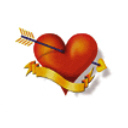 5.
6
F   L   O  W       R   S
6.
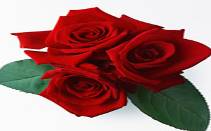 History of St. Valentine’s Day
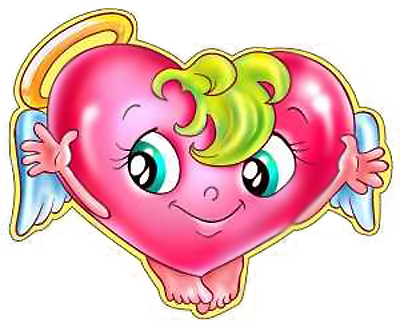 Break time
Find the words  devoted to Love
Card
Red 
Valentine
power
Love
Candy
Kiss
heart
Romance
sweet
Friend
Cake
cupid
Lorscard
omdhered
valentinehumksed
eshabgmnghpower
ydersalovescxpich
aodtrdbcandykidd
lkisstucroohneff
kfnetpheartpycyksl
kedromancebe
huigysweetuvpe
efriendf
adecake
rdacupidfs
THE POEM TO SWEETHEARTS
My heart is … a boiling kettle
Your heart is … a diamond
Your lips are …roses
Your eyes are … stars
My love is … The Universe
as hard as
as hot as 
 as bright as
as red as
as endless as
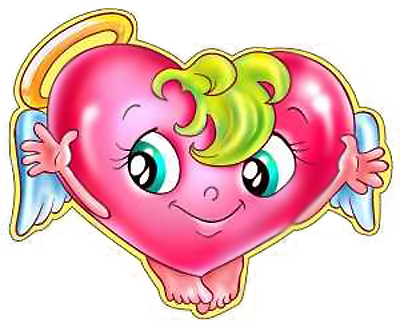 THE POEM TO SWEETHEARTS
My heart is ... Fire
Your heart is … ice
Your lips are … honey
Your eyes are .. an ocean
My love is … the sky
as cold as
as deep as
as hot as
as sweet as
as wide as
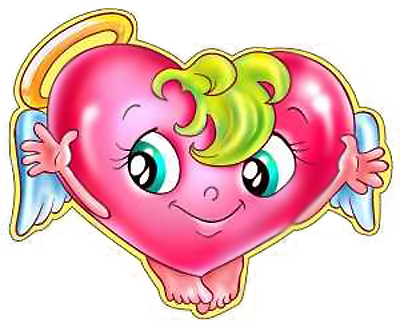 WELL-KNOWN PAIRS
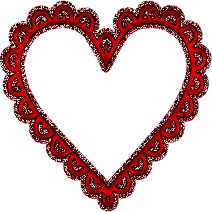 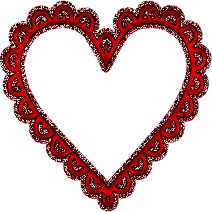 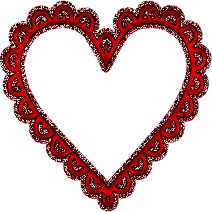 Captain 
Grey
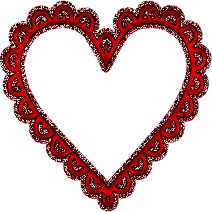 Adam
Eve
Assol
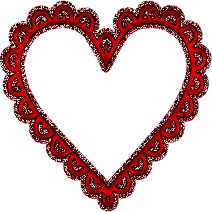 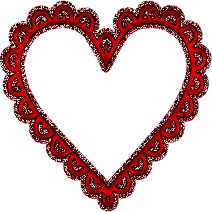 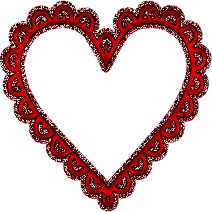 Romeo
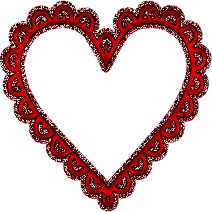 Juliet
Ophelia
Hamlet
WELL-KNOWN PAIRS
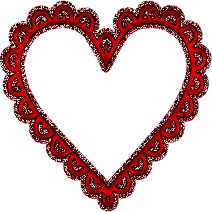 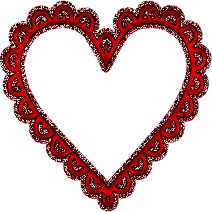 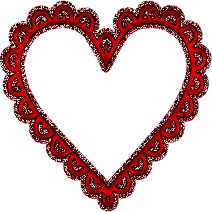 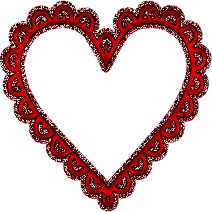 Master
Margaret
Desdemona
Othello
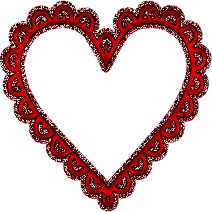 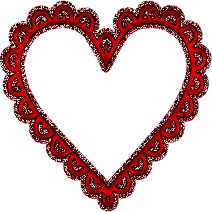 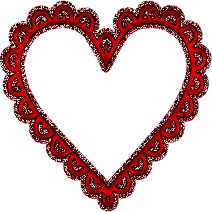 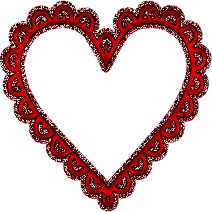 Lady
Hamilton
Admiral 
Nelson
Cinderella
Prince
Sing a song
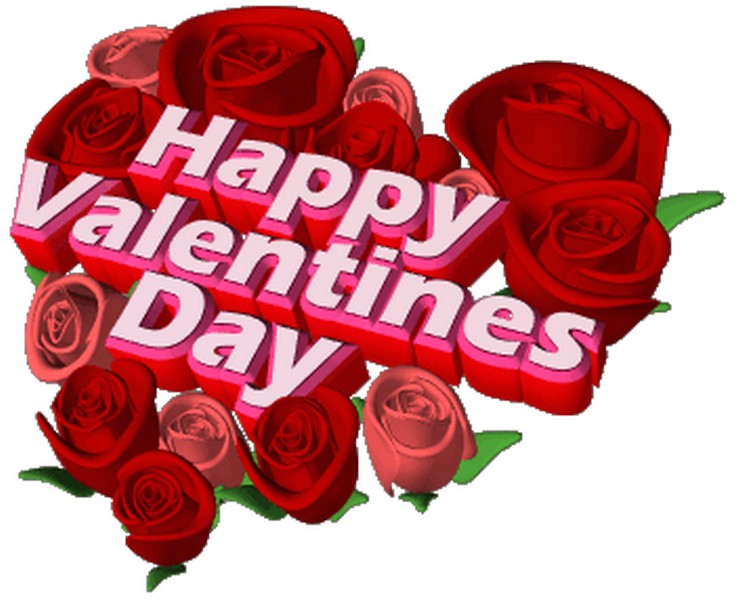 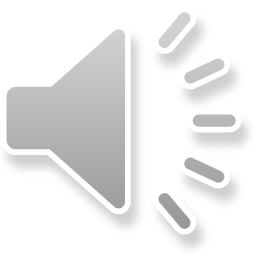 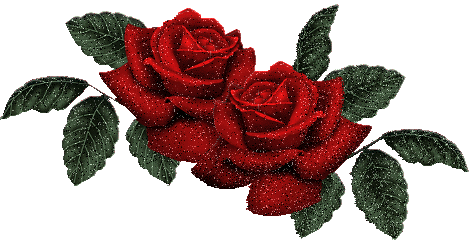 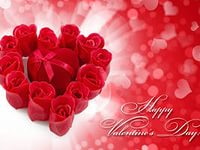 Do you like the lesson?
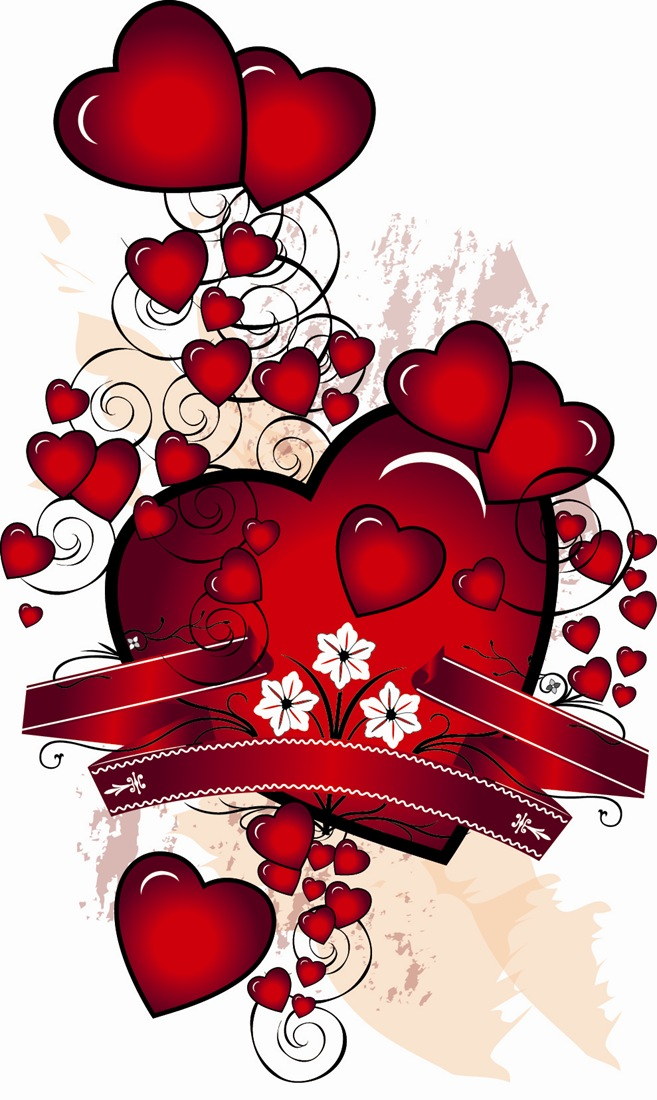 I want to learn more on this topic
I`ve learned new a lot  
I need time to remember the lesson
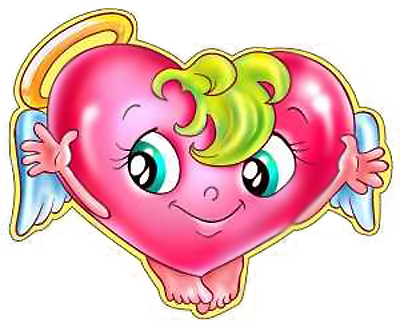